Лекция 12. Тепловые машины. Второе начало термодинамики. Энтропия
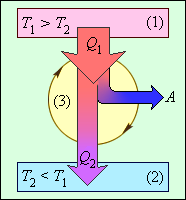 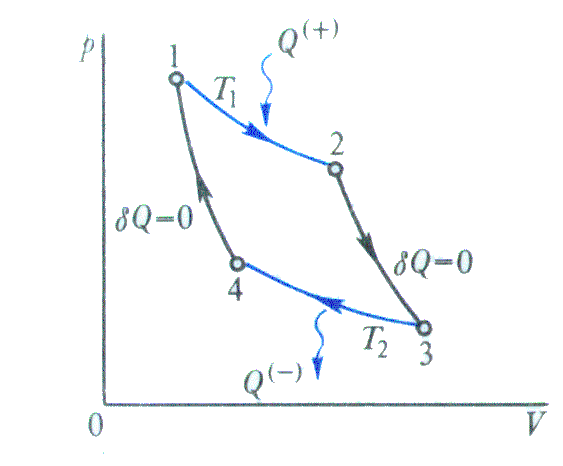 © Музыченко Я.Б., 2011
Основы термодинамики
Изначально: термодинамика – наука о превращениях теплоты в механическую работу.
Основа термодинамики – начала:
I – устанавливает количественные соотношения при превращениях энергии из одного вида в другой;
II – определяет условия, при которых возможны такие превращения (возможные направления процессов).

Равновесное состояние – состояние, в котором термодинамические параметры системы имеют определенные постоянные значения для всех частей системы.

Равновесный процесс – последовательность равновесных состояний.
2
Основы термодинамики
Обратимый процесс может быть проведен в обратном направлении так, что система будет проходить через ту же последовательность состояний, что и в прямом ходе. 

Обратимым может быть только равновесный процесс.
3
Основы термодинамики
Круговой процесс (цикл) – процесс, при котором система после ряда изменений возвращается в исходное состояние.
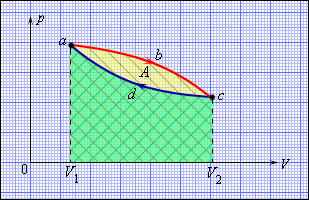 4
Тепловые машины (двигатели)
устройства, преобразующие теплоту в механическую работу. Работа производится за счет расширения рабочего тела (газа). 
Тепловые двигатели работают циклично. Для этого необходимо в составе тепловой машины иметь рабочее тело, нагреватель и холодильник.
Количество теплоты, полученное от нагревателя (извне):
Количество теплоты, отданное холодильнику (в окружающую среду):
Работа, совершенная газом за цикл:
5
К.п.д. тепловой машины
Эффективность тепловой машины, работающей по обратному циклу определяет холодильный коэффициент:
6
Второе начало термодинамики
I начало термодинамики представляет собой обобщение закона сохранения на тепловые явления:


II начало термодинамики определяет условия и направление перехода одного вида энергии в другой.

Невозможен самопроизвольный переход тепла от менее нагретого к более нагретому телу (Клаузиус, 1850).
Невозможны процессы, единственным конечным результатом которых было бы превращение теплоты в работу (Кельвин, 1851).
Невозможно создание вечного двигателя 2-го рода – двигателя с к.п.д. η=100%.
7
Цикл Карно
1824 г. – Теория С. Карно. 
Основные задачи: 
определение закономерностей превращения теплоты в работу;
создание идеальной тепловой машины. 

Только обратимый процесс может быть основой идеальной тепловой машиной.

Температура рабочего вещества должна совпадать с температурами тепловых резервуаров (нагревателя и холодильника) - процессы при T=const; 
все процессы должны происходить очень медленно, чтобы состояние было равновесным
8
Цикл Карно
Обратный цикл
4-3 изотермическое расширение, получение тепла от холодильника;
2-1 изотермическое сжатие, отдача тепла нагревателю.
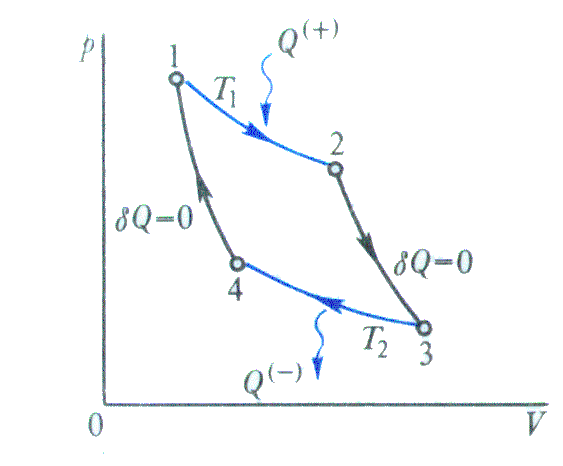 9
К.п.д идеальной тепловой машины
Тепловая машина, работающая по обратимому процессу, является идеальной. Идеальная тепловая машина (в т.ч. цикл Карно) совершает максимальную полезную работу ( = max).
Условие замкнутости цикла:          К.п.д. идеальной тепловой машины
10
Приведенное количество теплоты. Неравенство Клаузиуса
Сравним идеальную и неидеальную тепловые машины:
11
Энтропия
Клаузиус ввел физическую величину энтропию (греч. превращение) для математического выражения II начала термодинамики. 
Элементарное приращение энтропии:



Изменение энтропии:
12
Энтропия
Для обратимых процессов:




Для необратимых процессов:




В изолированных тд системах энтропия либо остается постоянной (обратимый процесс) либо возрастает (необратимый процесс).
13
Вычисление изменения энтропии
Изотермический процесс
Изохорный процесс
Изобарный процесс
Адиабатный процесс
14
Свойства энтропии
Функция состояния

Энтропия макросистемы равна сумме энтропий ее отдельных частей

Энтропия замкнутой системы либо остается постоянной либо возрастает

Теорема Нернста: 
При приближении температуры к абсолютному нулю энтропия системы также стремится к нулю.
15
Энтропия
Энтропия указывает направление протекания самопроизвольных процессов. В состоянии тд равновесия энтропия максимальна. 


Л. Больцман, 1878 г., энтропия – мера статистического беспорядка замкнутой тд системы.
Все самопроизвольно протекающие процессы в замкнутой системе, приближающие систему к состоянию равновесия и сопровождающиеся ростом энтропии, направлены в сторону увеличения вероятности состояния. 
W – термодинамическая вероятность – число способов, которыми может быть реализовано данной макроскопическое состояние системы.
Вероятностная трактовка
16